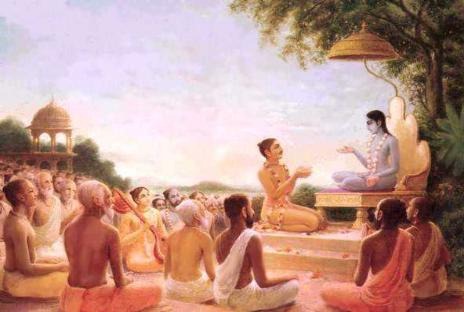 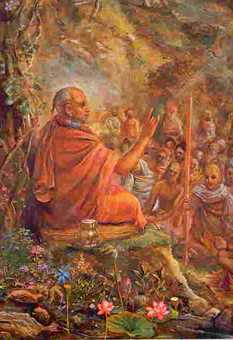 The Lord in the HeartSrimad Bhagavatham 2.02.15-21
Prayers before reciting Srimad Bhagavatam
Om namah bhagavate vasudevaya

 I offer my obeisances to the Supreme Personality of Godhead, Vasudeva.

narayanam namaskritya naram chaiva narottamam
devim sarasvatim vyasamtato jayam udirayet

 Before reciting this Srimad-Bhagavatam, which is the very means of conquest, one should offer respectful obeisances unto the Personality of Godhead, Narayana, unto Nara-narayana Rishi, the supermost human being, unto Mother Sarasvati, the goddess of learning, and unto Srila Vyasadeva, the author. SB 1.2.4
Shrinvatam sva-kathah krsnah punya-shravana-kirtanah
hridy antah stho hy abhadrani vidhunoti suhrit satam

 Sri Krishna, the Personality of Godhead, who is the Paramatma in everyone's heart and the benefactor of the truthful devotee, cleanses desire for material enjoyment from the heart of the devotee who has developed the urge to hear His messages, which are in themselves virtuous when properly heard and chanted. SB 1.2.17

nashta-prayeshu abhadreshu nityam bhagavata-sevaya 
bhagavaty uttama-shloke bhaktir bhavati naishthiki 

 By regular attendance in classes on the Bhagavatam and by rendering service to the pure devotee, all that is troublesome to the heart is almost completely destroyed, and loving service unto the Personality of Godhead, who is praised with transcendental songs, is established as an irrevocable fact.
Sri Guru Pranam
Om ajnana-timirandhasya
jnananjana-shalakaya
chakshur unmilitam yena
tasmai shri-guruve namaha

I was born in the darkest of ignorance, and my spiritual master opened my eyes with the torch of knowledge. I offer my respectful obeisances 
unto him.
Mukham karoti vacalam
pangam langhayate girim
yat-krpa tam aham vande
sri gurum dina tarine 

I offer my respectful obeisances to my Spiritual Master, the deliverer of fallen souls, whose mercy turns the dumb into eloquent speakers
and enables the lame to cross mountains.
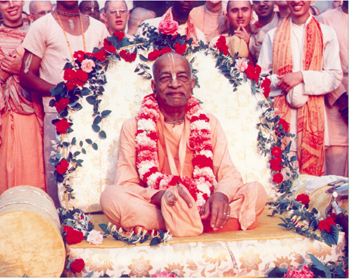 2.2.15
sthiraḿ sukhaḿ cāsanam āsthito yatiryadā jihāsur imam ańga lokamkāle ca deśe ca mano na sajjayetprāṇān niyacchen manasā jitāsuḥ
O King, whenever the yogī desires to leave this planet of human beings, he should not be perplexed about the proper time or place, but should comfortably sit without being disturbed and, regulating the life air, should control the senses by the mind..
Key points from the purport
BG 8.14: For one who always remembers Me without deviation, I am easy to obtain, O son of Pṛthā, because of his constant engagement in devotional service. (Ananya cetah satatam..)
Such devotees  do not need to seek opportune moments for quitting the present body
Mixed devotees -  alloyed with fruitive action or empirical philosophical speculation –
Need an opportune moment as stated in BG 8.23-26  ( during the influence of fiery god, in the light,  at an auspicious moment of the day, during the 6 months when sun travels in the north)
Opportune moment is not important – but being a successful yogi is important
Successful yogi
Must be able to control his senses by the mind
Mind is easily conquerable simply by engaging it at the Lotus feet of the Lord
By such service, mind becomes automatically engaged in the service of the Lord 
This is the  way of merging into the Supreme absolute
2.2.16
manaḥ sva-buddhyāmalayā niyamya
kṣetra-jña etāḿ ninayet tam ātmani
ātmānam ātmany avarudhya dhīro
labdhopaśāntir virameta kṛtyāt
Thereafter, the yogī should merge his mind, by his unalloyed intelligence, into the living entity, and then merge the living entity into the Superself. And by doing this, the fully satisfied living entity becomes situated in the supreme stage of satisfaction, so that he ceases from all other activities..
Key points from the purport
Labdopasanti – stage of full bliss: cessation from material hankerings
Functions of the mind: thinking, feeling and willing
When mind is absorbed in material contact: it acts for material advancement destructively ending in discovering nuclear weapons
When mind acts under Spiritual urge  - works for going back home (BTG). Thus mind has to be manipulated by good and unalloyed intelligence
Perfect intelligence is to render service unto the Lord (revealed by inquiring from the right sources
Lord and His service are identical, being on the absolute plane
In such service, Living entity does not remain a seer but becomes seen by the Lord transcendentally. 
Lord dictates the living entity to act according to His desire
When the living entity follows him perfectly he ceases to discharge any other duty for his illusory satisfaction. In his  pure unalloyed state he attains the stage of full bliss, labdopasanti.
[Speaker Notes: Satisfying senses with material things ends up in unhappiness.  And when one reaches this conclusion, he starts inquiring from the right sources about transcendental service to the Lord.]
2.2.17
na yatra kālo 'nimiṣāḿ paraḥ prabhuḥ
kuto nu devā jagatāḿ ya īśire
na yatra sattvaḿ na rajas tamaś ca
na vai vikāro na mahān pradhānam
In that transcendental state of labdhopaśānti, there is no supremacy of devastating time, which controls even the celestial demigods who are empowered to rule over mundane creatures. (And what to speak of the demigods themselves?) Nor is there the mode of material goodness, nor passion, nor ignorance, nor even the false ego, nor the material Causal Ocean, nor the material nature.
Key points from the purport
Devastating time does not act on the transcendental plane
Time has influence on any part of the material cosmos  through birth, death, old age and disease
Even Brahma is affected by this. So are the demigods.
Devotees of the Lord in the transcendental state are guna tita, above the material modes of goodness, passion and ignorance
Living entity is in pure consciousness and as such he has no false ego
This pure consciousness directs him to the service of the Lord
In that state there is neither material creation nor causal ocean for the material nature

Transcendentalists: Impersonalists and devotees
Impersonalists: Brahmajyoti (Full of knowledge and Eternity), are Spiritual spark
Devotees: Vaikuntha planets (Full of knowledge, Eternity and bliss – same as that of Lord), attain spiritual body
Only through Bhakti yoga one can reach Vaikuntha planets
Karma and Jnana yoga can only take one upto Brahmajyoti
2.2.18
paraḿ padaḿ vaiṣṇavam āmananti tad
yan neti netīty atad utsisṛkṣavaḥ
visṛjya daurātmyam ananya-sauhṛdā
hṛdopaguhyārha-padaḿ pade pade
The transcendentalists desire to avoid everything godless, for they know that supreme situation in which everything is related with the Supreme Lord Viṣṇu. Therefore a pure devotee who is in absolute harmony with the Lord does not create perplexities, but worships the lotus feet of the Lord at every moment, taking them into his heart.
Key points from the purport
Pure devotees do not waste time in discriminating between  brahman and non-brahman
They know Lord Parabrahman, by his Brahman energy, is interwoven in everything
They look upon everything as the property of the Lord
They try to engage in His service and does not create perplexities
Who creates perplexities?
Duratmas: 
Say Lord’s form is material 
Speculative
Believe in becoming one with the impersonal brahman
Mislead others
[Speaker Notes: Presence of the devotees of the Lord: Sanctifies the place. 
MP is not requesting to mitigate or lessen the pain of curse.]
2.2.19
itthaḿ munis tūparamed vyavasthito
vijñāna-dṛg-vīrya-surandhitāśayaḥ
sva-pārṣṇināpīḍya gudaḿ tato 'nilaḿ
sthāneṣu ṣaṭsūnnamayej jita-klamaḥ
By the strength of scientific knowledge, one should be well situated in absolute realization and thus be able to extinguish all material desires. One should then give up the material body by blocking the air hole [through which stool is evacuated] with the heel of one's foot and by lifting the life air from one place to another in the six primary places.
Key points from the purport
Self realized souls – completely aloof from material desires.
Duratmas – due to false ego try to lord it over material nature through useless and childish activities (discovery of atomic energy and space travel). Even challenge the Supreme Lord by such tiny achievements.
Expert Yogi -  
Has control of the life air through practice and progressively moves the life air on and on to six places 
Six places: Navel, abdomen, heart, chest, palate, eyebrows and cerebral pit
2.2.20
nābhyāḿ sthitaḿ hṛdy adhiropya tasmād
udāna-gatyorasi taḿ nayen muniḥ
tato 'nusandhāya dhiyā manasvī
sva-tālu-mūlaḿ śanakair nayeta
The meditative devotee should slowly push up the life air from the navel to the heart, from there to the chest and from there to the root of the palate. He should search out the proper places with intelligence.
Key points from the purport
There are six circles of the movement of the life air, and the intelligent bhakti-yogī should search out these places with intelligence and in a meditative mood. Among these, mentioned above is the svādhiṣṭhāna-cakra, or the powerhouse of the life air, and above this, just below the abdomen and navel, is the maṇi-pūraka-cakra. When upper space is further searched out in the heart, one reaches the anāhata-cakra, and further up, when the life air is placed at the root of the palate, one reaches the viśuddhi-cakra.
[Speaker Notes: No enemies: Prahlad Maharaj e.g.]
2.2.21
tasmād bhruvor antaram unnayeta
niruddha-saptāyatano 'napekṣaḥ
sthitvā muhūrtārdham akuṇṭha-dṛṣṭir
nirbhidya mūrdhan visṛjet paraḿ gataḥ
Thereafter the bhakti-yogī should push the life air up between the eyebrows, and then, blocking the seven outlets of the life air, he should maintain his aim for going back home, back to Godhead. If he is completely free from all desires for material enjoyment, he should then reach the cerebral hole and give up his material connections, having gone to the Supreme.
Key points from the purport
One should be completely free from material attachment
Possible only when one is acquainted with the Supreme association of life (Param drstva nivartate)
Only when one has complete understanding of the nature of spiritual life
Certain class of impersonalists say spiritual life has no variety. Dangerous propaganda. Leads less intelligent men towards material enjoyment
One has to fix his mind on Spiritual planets (Param dhama)  and personal association of the Lord  (Param) can give up material connections even while living in the material world
Yogi
Releases the life air through Cerebral hold by blocking the seven openings: two eyes, two nostrils, two ears and one mouth
Sure sign of great devotee leaving the material connection
Key takeaways
Devotional service to the lord
Chanting the holy name of the lord
Inquiring from knowledgeable sources about transcendental knowledge 
Devotional service automatically gives the benefits of controlling life air:
Concentration of mind and senses
Free from material connection
Concentration of mind on Supreme Lord